Bioenergy Market Outlook
2018 Extension Outlook Conference
Kansas City, MO
August 14, 2018
David Ripplinger
46 Slices…                          … Sounds about Right
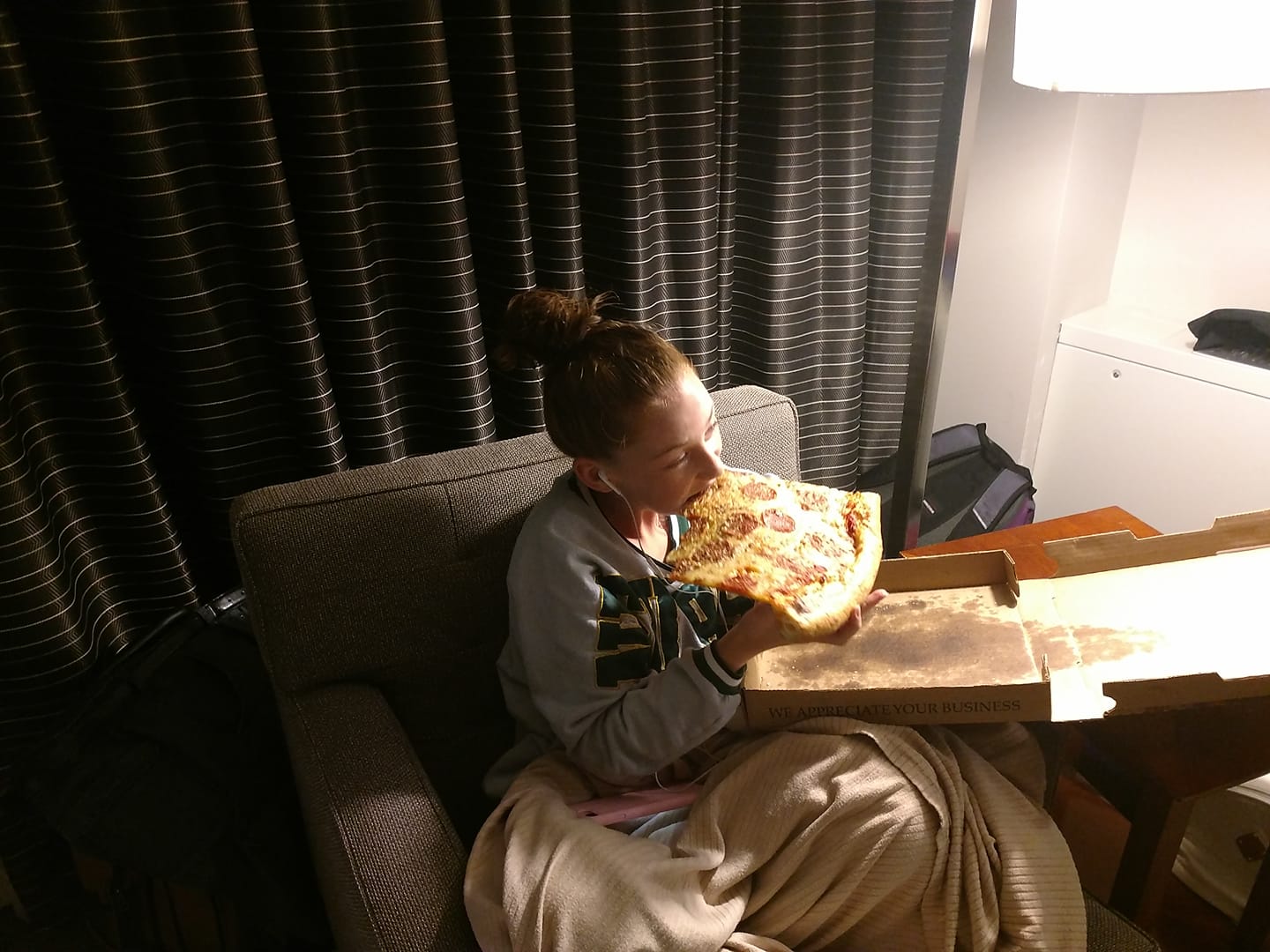 What you might have missed…
Record US Corn Ethanol Production
Record US Corn Ethanol Exports
Expanding US Corn Ethanol Capacity (16.3 billion gallons)
EPA Hardship Waivers
Chinese Ethanol Plans
Corn Ethanol Use>>Feed & Residual
Accounting for ‘feedback’
Ethanol Crush Margins (Bushel-Basis South Dakota)
Data: USDA/AMS
Corn Ethanol-US Production & Use
Data: EIA
Record Corn Ethanol Exports – 2 billion gallons est. 2018
Data: EIA
What are the five largest US ethanol destinations (Jan-May 2018)?
Brazil (40%)
Canada (16%)
India (6%)
South Korea (5%)
UAE (4%)
Hardship Waivers
The Renewable Fuel Standard (RFS) allows the EPA to waive the Renewable Volume Obligation (RVO) of small refiners (<75,000 bbls/day) enduring severe hardship due to the policy.

The EPA under Scott Pruitt waived 
19 of 20, 2016 waivers – 790 million gallons
29 of 33, 2017 waivers – 1.46 billion gallons
D6 RIN Prices
Data: Thomson Reuters
Market Expansion
Domestic: The ethanol industry continues to support its request to EPA to modify Reid Vapor Pressure (RVP) rules that prevent the use of E15.  President Trump has stated this will happen soon/EPA is determining if they have the authority.

Foreign: Much of the ag industry sees corn ethanol as the best opportunity for trade growth.

China: Hasn’t done much to show they will be able to achieve their stated E10 by 2020 goal.
Soybean oil/BIODIESEL
Soybean-Diesel Crush Margins
Biodiesel Production & Sales
Data: EIA
The Trade War, Soybeans, & Biodiesel
Summary
Record Production
Record Exports
Expanded Capacity
Hardship Waivers
Domestic Market Development
 (Reid Vapor Pressure/E15)
Export Market Development
A Home for all your BO!
Drink the Best and Burn the Rest!
David Ripplinger
Bioproducts & Bioenergy Economics Specialist
North Dakota State University Extension
701-231-5265
david.ripplinger@ndsu.edu